Zdravotnictví a Systém ochrany a podpory zdraví
Zdravotnictví a Systém ochrany a podpory zdraví
Opakování z přednášky č. 1
2
1. K efektivní organizaci zdravotní péče je potřeba (opakování)
2. Lidské zdroje ve zdravotnictví musí být
3. Informace
4. Zdravotnické prostředky, léky a technologie
Účinnost
Vědecky ověřené výsledky
Bezpečnost
Přínosy převažují nad vedlejšími účinky
Efektivita a nákladová efektivita
Levné v porovnání s jinými metodami
5. Financování
6. Vedení a řízení
Veřejná politika
Priority, Strategie, Řízení
Dohled 
Zpracování informací a zpětná vazba
Spolupráce s dalšími sektory
Napříč sektory – Integrovaný záchranný systém, Systém sociální péče
Právní normy
Omezující i motivující
Systémovost
Redukce duplicit a neúčelných nákladů
Odpovědnost
Transparentní rozhodovací procesy, odpovědnost jednotlivců
Organizace poskytování zdravotních služeb a řízení zdravotnictví v ČR
9
Odpovědné instituce s celostátní působností
Vláda ČR
Ministerstvo zdravotnictví
SÚKL
Státní ústavy/ ústavy/ centra
Fakultní nemocnice
Státní zdravotní ústav a Krajské hygienické stanice
Institut postgraduálního vzdělávání
Ústav zdravotnických informací a statistiky ČR
Zdravotní pojišťovny
10
Ministerstvo zdravotnictví - agendy
Státní ústav pro kontrolu léčiv
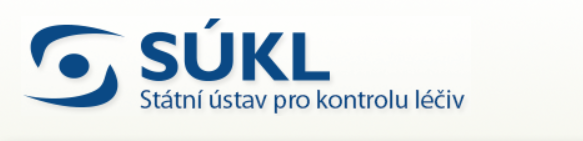 Samostatné právní subjekty
Hlavním úkolem všeobecné zdravotní pojištění
Výběr pojistného od plátců
Úhrady zdravotních služeb poskytovatelům zdravotních služeb
Povinnost vytvořit síť poskytovatelů
Služby poskytovány efektivně a v dostatečné kvalitě
Časová a místní dostupnost
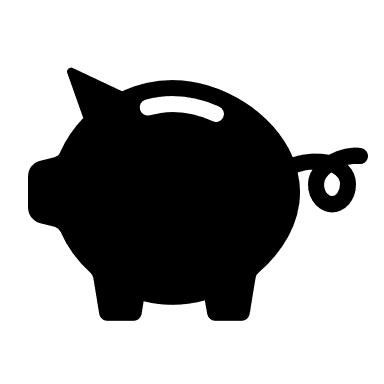 Zdravotní pojišťovny
13
Pojišťovny Časová a místní dostupnost služeb
Existující pojišťovny
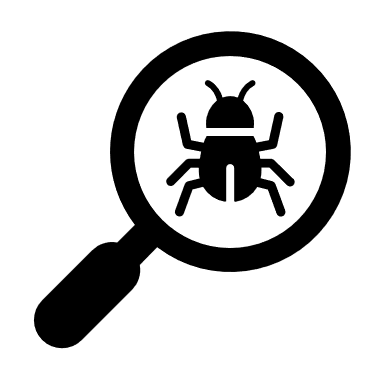 Hygienické stanice
opatření k předcházení vzniku a zamezení šíření infekčních onemocnění
kontroly dodržování hygienických požadavků
státní zdravotní dozor v oblasti potravin 
informační epidemiologické systémy
nařízení při epidemii a nebezpečí jejího vzniku
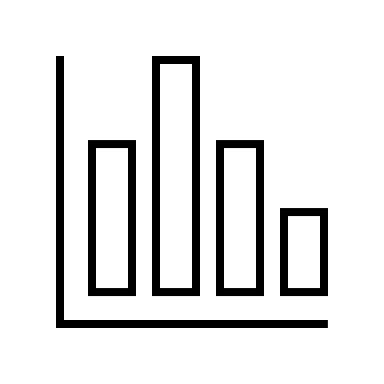 Státní zdravotní ústav -
Vědecko-výzkumná činnost
národní zdravotní politiku a ochranu a podporu zdraví, 
zajištění metodické a referenční činnosti na úseku ochrany veřejného zdraví, 
monitorování a výzkumu vztahů životních podmínek a zdraví
kontrole kvality poskytovaných služeb k ochraně veřejného zdraví, 
k postgraduální výchově v lékařských oborech ochrany a podpory zdraví 
zdravotní výchovu obyvatelstva
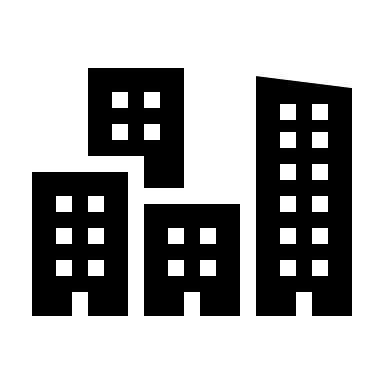 Kraje a Obce
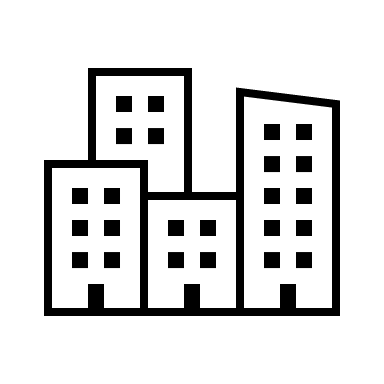 přímé kompetence obligatorní
zákonné kompetence a povinnosti vyplývající z právního řádu ČR v oblasti zdravotnictví (veřejného zdraví a zdravotních služeb)
přímé kompetence fakultativní
kompetence vyplývající z postavení kraje jako veřejnoprávní korporace (oblast poskytování zdravotních služeb zřizovanými příspěvkovými organizacemi nebo zakládanými obchodními společnostmi, oblast dotací a případné přímé finanční spoluúčasti)
nepřímé kompetence
postavení kraje jako veřejnoprávní korporace ke všem subjektům v oblasti veřejného zdraví a poskytování zdravotních služeb;
Kompetence krajů
Kompetence krajů – přímé obligatorní
V samostatné působnosti
zajištění dostupnosti zdravotnické záchranné služby
zajištění služby protialkoholní a protitoxikomanické záchytné stanice
V přenesené působnosti
organizaci a zajištění lékařské pohotovostní služby
lékárenské pohotovostní služby
pohotovostní služby v oboru zubní lékařství
organizace a zajištění prohlídek těl zemřelých mimo zdravotnické zařízení
Kompetence krajů – přímé obligatorní
V přenesené působnosti dále krajský úřad
rozhoduje o udělení oprávnění k poskytování zdravotních služeb;
vyhlašuje a organizuje výběrová řízení před uzavřením smlouvy se zdravotní pojišťovnou u ambulantní péče;
vyřizuje stížnosti na poskytovatele zdravotních služeb v případě, kdy osoba, která podala poskytovateli stížnost, s jejím vyřízením poskytovatelem nesouhlasí (viz dále);
přezkoumává zdravotní posudky vydávané poskytovateli zdravotních služeb na svém území;
zajišťuje na požadavek ředitele krajského vojenského velitelství lékaře a ostatní zdravotnické pracovníky a materiální zabezpečení lékařských prohlídek do odvodních komisí (v případě vyhlášení stavu ohrožení státu nebo válečného stavu).
Kompetence krajů – přímé fakultativní
výkon zřizovatelských a zakladatelských funkcí ve vztahu k právnickým osobám – k organizacím a společnostem v oblasti zdravotnictví (které poskytují zdravotní služby)
poskytování dotací spolkům, humanitárním organizacím a jiným právnickým a fyzickým osobám působícím na území kraje v oblasti zdravotnictví
stěžejní pro podporu zdraví (zlepšení zdravotního stavu obyvatelstva kraje) a rozvoje zdravotních služeb na území kraje.
Obce a města
Zabezpečují všechny úkoly spojené s funkcí zřizovatele svých zdravotnických zařízení
Ve svých územních obvodech řídí v samostatné působnosti ochranu před alkoholismem a jinými toxikomaniemi
Uplatňování zdravotní politiky v rámci hospodaření obce
23
Stavovské organizace
Další významní aktéři
Definujte zápatí – název prezentace nebo pracoviště
25
Systém ochrany veřejného zdraví
Dle zákona o ochraně veřejného zdraví
Státní správu v ochraně a podpoře veřejného zdraví vykonávají
a) Ministerstvo zdravotnictví,
b) krajské hygienické stanice,
c) Ministerstvo obrany a Ministerstvo vnitra,
d) Ministerstvo dopravy,
e) Ministerstvo pro místní rozvoj,
f) Ministerstvo životního prostředí,
g) krajské úřady.
PÉČE O ŽIVOTNÍ A PRACOVNÍ PODMÍNKY (standardy)
PŘEDCHÁZENÍ VZNIKU A ŠÍŘENÍ INFEKČNÍCH ONEMOCNĚNÍ
Zdravotní péče a zdravotní služby
30
Definujte zápatí – název prezentace nebo pracoviště
Zdravotní služba je zdravotní péče a nebo..
Zdravotní péče je
Specifické zdravotní služby
Sociální pomoc a sociální služby
34
Podmínky poskytování zdravotních služeb
35
Definujte zápatí – název prezentace nebo pracoviště
Kdo poskytuje zdravotní služby?
Poskytovatel
Personál
Prostory
Technické a věcné vybavení

Oprávnění od Kraje
… a smlouva s pojišťovnou (?)
Zdravotnický pracovník
Odborná/specializovaná způsobilost
Zdravotní stav
Bezúhonnost

… členství v komoře (?)
36
Definujte zápatí – název prezentace nebo pracoviště
Poskytovatel …
37
Poskytovatel může poskytovat ZS
38
Poskytování zdravotních služeb bez oprávnění
odborná první pomoc
v zařízeních sociálních služeb (zák. 108/2006 Sb., o sociálních službách)
převoz osoby ze/do zahraničí do/ze ČR 
oprávněná osoba jiného státu
dle přepisů jiného státu
dočasná činnost na území ČR
osoby usazené, se sídlem ve státě EU, EHP, Švýcarské konfederaci
39
Poskytování preventivní péče mimo ZZ
preventivní péče zaměřené na předcházení onemocnění a jeho včasné rozpoznání
povolení udělené krajským úřadem max. 1 rok 
poskytnutí není podmíněno technickým a věcným vybavením
souhlasné závazná stanoviska KHS 
není povinnost vést zdrav. dokumentaci
40
Podmínky udělení oprávnění
Fyzická osoba
dosažení věku 18 let
plná svéprávnost
bezúhonnost
povolení k pobytu na území ČR
způsobilost k samostatnému výkonu zdravotnického povolání / odborný zástupce
člen ČLK / ČSK / ČLékK
oprávnění k užívání zdravotnické zařízení (tech. a věc. vybav.)
splnění požadavků na personální zabezpečení
doložení stanovisek SÚKL, KHS, MZ
osobně způsobilá / odborný zástupce
41
Podmínky udělení oprávnění
Právnická osoba
bezúhonnost – statutární orgán/ jeho členové / vedoucí organizační složky státu / organizační složky územního samosprávného celku
ustavení odborného zástupce
oprávnění k užívání zdravotnické zařízení (technické a věcné vybavení)
splnění požadavků na personální zabezpečení
doložení stanovisek SÚKL, KHS, MZ
odborný zástupce
42
Překážky k udělení oprávnění
uložen zákaz činnosti v poskytování ZS (soud / správní orgán)
není pojištěn pro případ odpovědnosti za škodu způsobenou v souvislosti s poskytováním ZS
závažným způsobem /opakovaně porušil povinnost stanovenou pro poskytování ZS zákonem 
ve lhůtě neodstranil zjištěné nedostatky 
nevede / vede v rozporu s právním předpisem ZD 
neplatí pojistné na sociální zabezpečení a příspěvek na státní politiku zaměstnanosti
po dobu 3 let ode dne nabytí právní moci rozhodnutí o zamítnutí insolvenčního návrhu /zrušení konkursu  
v průběhu insolvenčního řízení bez souhlasu insolvenčního správce
43
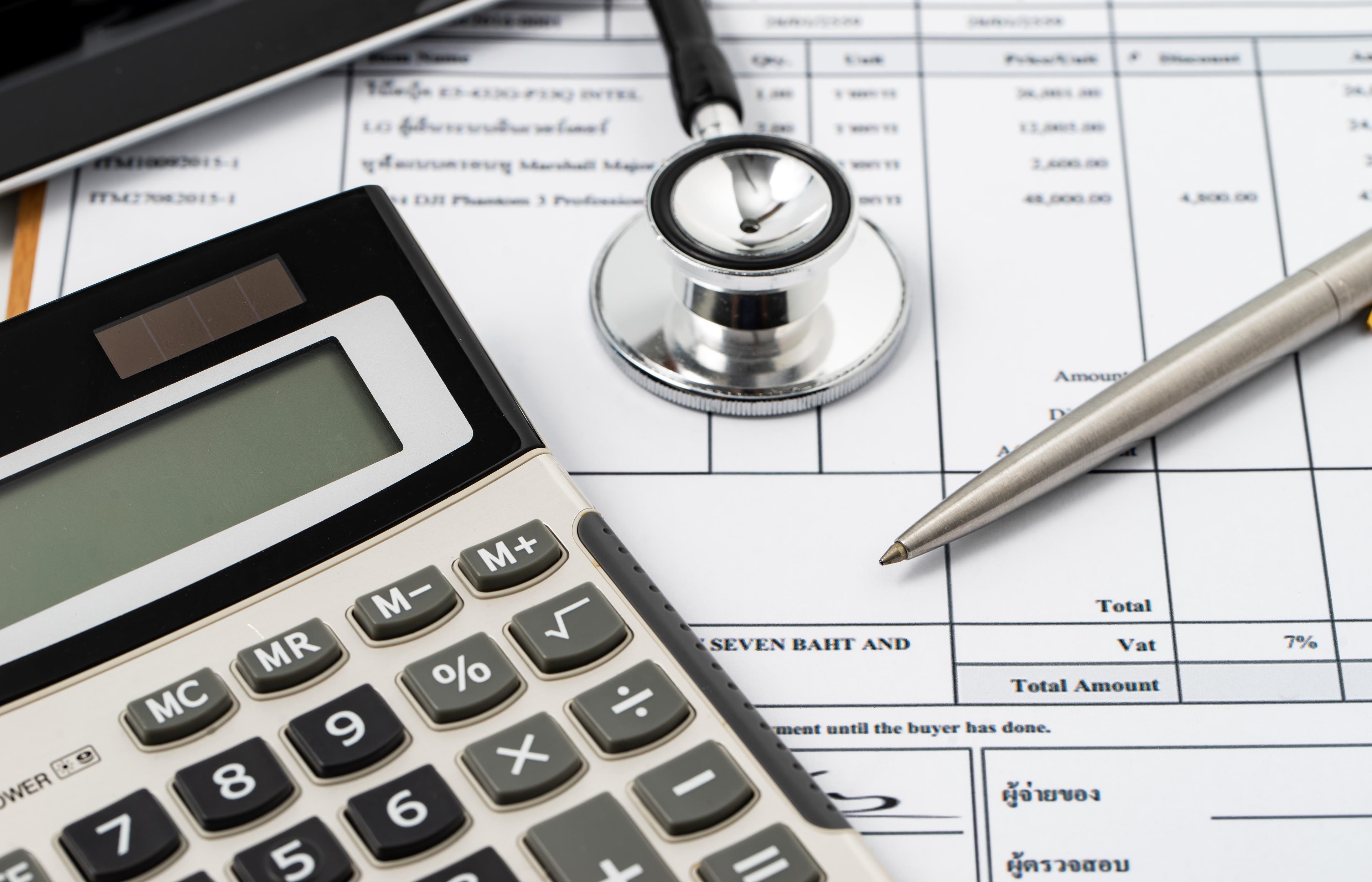 Poskytování zdravotních služeb
44
Zdravotncký pracovník
Způsobilost k výkonu povolání
Zdravotní způsobilost
Zdravotnický pracovník
48
Definujte zápatí – název prezentace nebo pracoviště
Odborná a Specializovaná způsobilost
Systém odborných kvalifikací
Legislativa
Zákon č. 95/2004 Sb. o podmínkách získávání a uznávání odborné způsobilosti a specializované způsobilosti k výkonu zdravotnického povolání lékaře, zubního lékaře a farmaceuta

Vyhlášky:
221/2018 Sb. 	o vzdělávání v základních kmenech
152/2018 Sb. 	o nástavbových oborech
324/2018 Sb. 	o zkouškách lékařů, zubních lékařů a farmaceutů
280/2018 Sb. 	o stanovení činností, které může lékař vykonávat na základě 			odborné způsobilosti
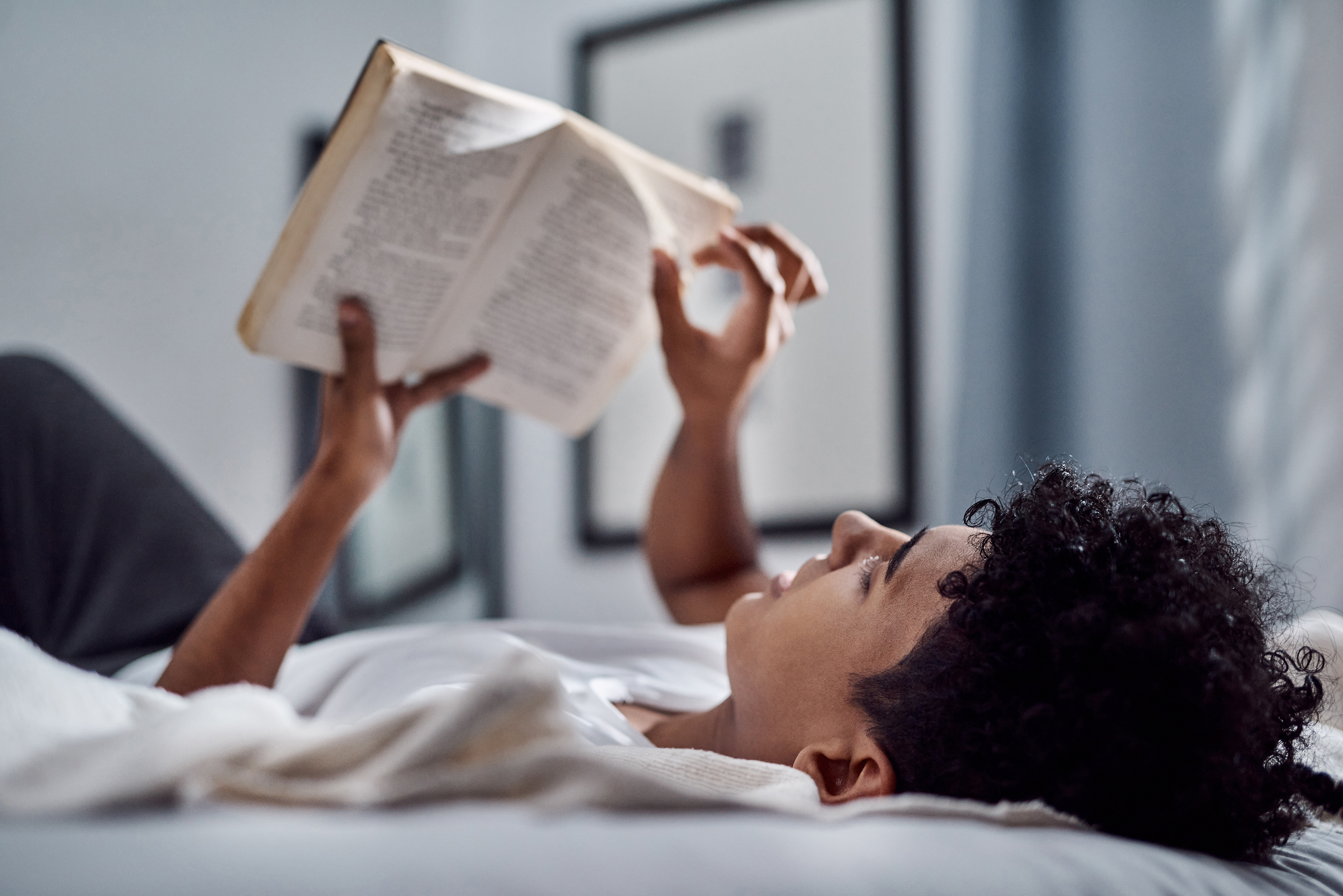 Kompetence studenta
jen činnosti které jsou součástí výuky nebo praxe
pod přímým vedením zdravotnického pracovníka, který má způsobilost k samostatnému výkonu zdravotnického povolání 
a je v pracovněprávním nebo obdobném vztahu k tomuto poskytovateli
případně akademický pracovník VŠ
Postupné nabývání kompetencí NLZP
Po 3 semestrech možno pracovat jako sanitář
Po 8 semestrech jako praktická sestra
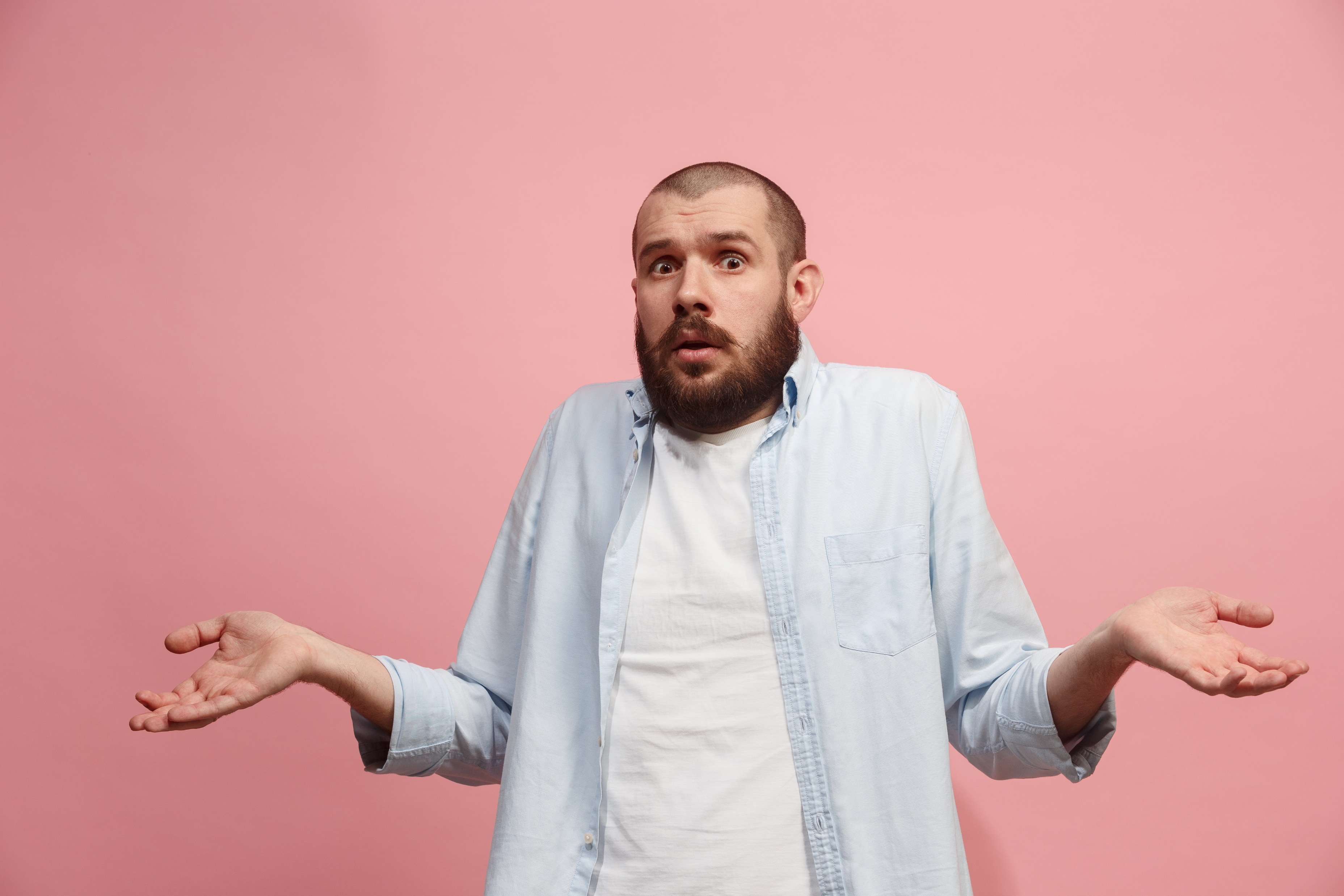 Kompetence čerstvého absolventa
Vyhláška č. 280/2018 Sb. - Vyhláška o stanovení činností, které může lékař vykonávat bez odborného dohledu a bez odborného dozoru na základě odborné způsobilosti
Bez odborného dohledu a bez odborného dozoru
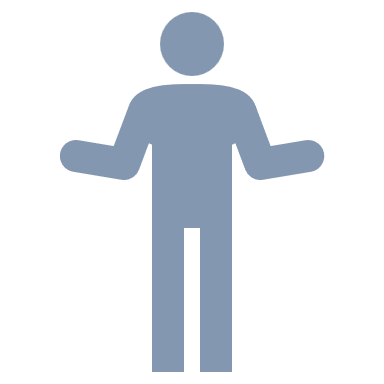 Bez odborného dohledu a bez odborného dozorua bez odborného dozoru
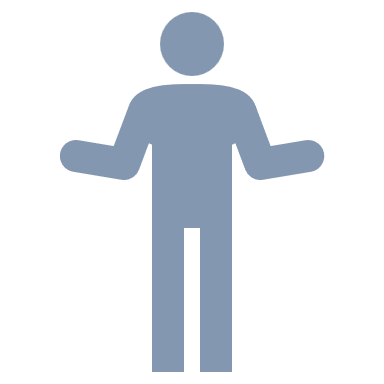 Zařazení do specializačního vzdělávání
Role Státu (ministerstva)
Role fakulty
Rozhodování o standardech
Akreditace zdravotnických zařízení
Regionální „studijní oddělení“
Kontrola předpokladů pro:
Zařazení do SZ
Uznání částí SZ
Vykonání kmene
Vykonání atestace
Organizace atestačních zkoušek
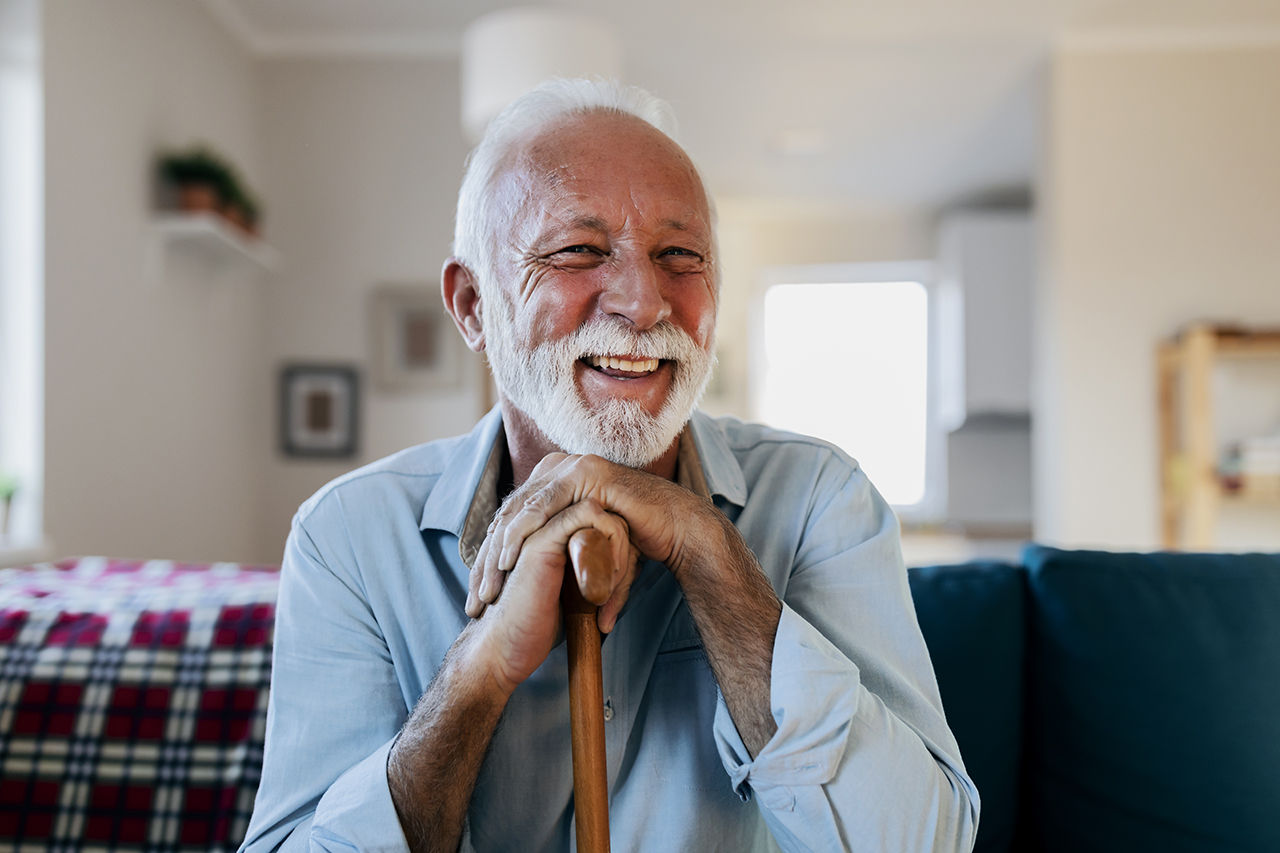 Lékař se specializací (kompetece)
V rámci péče o pacienty
Výkony spadající do specializace
V rámci veřejné správy
Předepisování léčiv
Indikování zdravotních výkonů
Posudková činnost
Nároky na nemocenské a sociální dávky
Systém kvalifikací NLZP
Příliš složítý aby šlo shrout – tak pouze jeden příklad
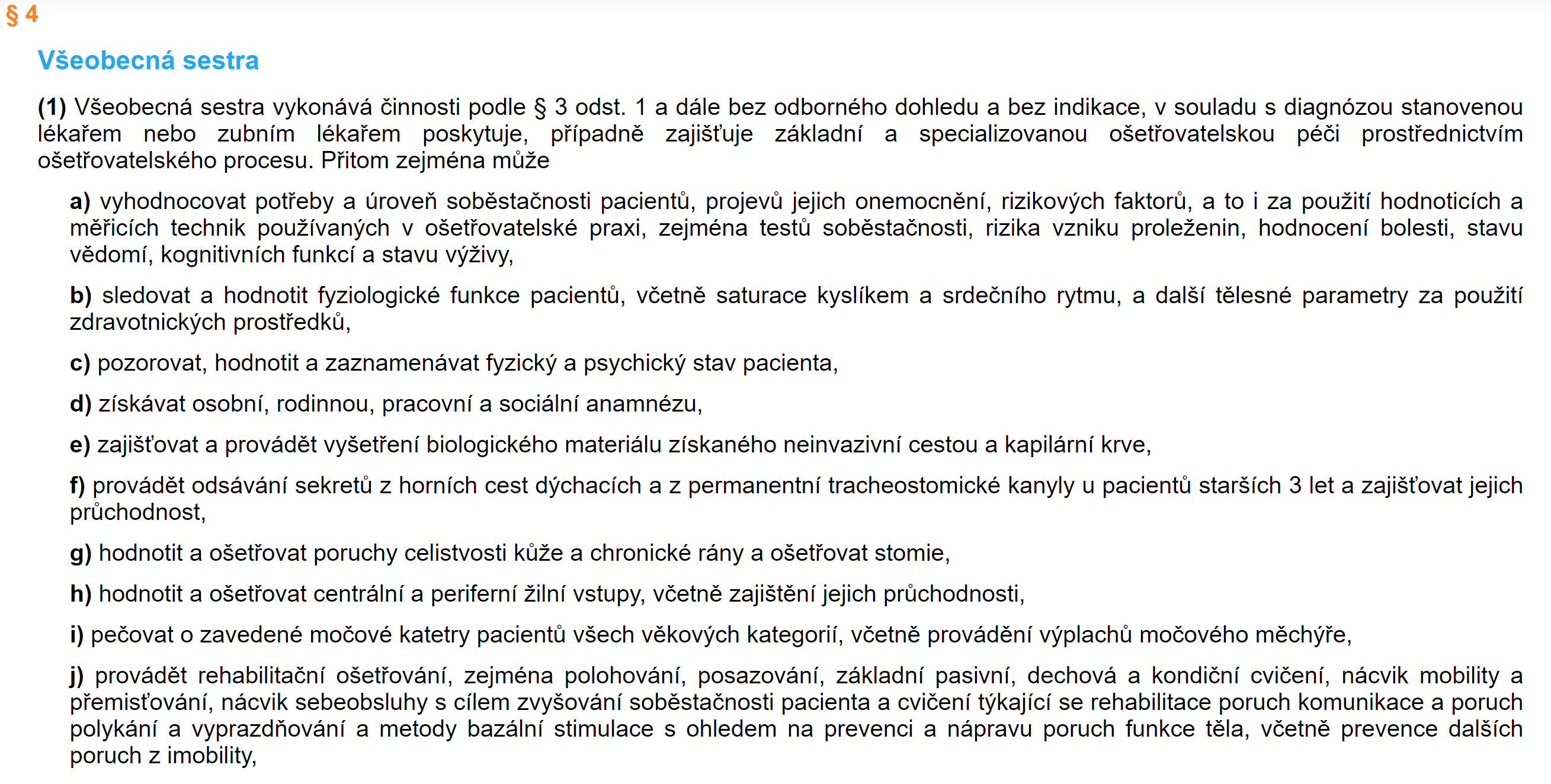 Systém odborných kvalifikací NLZP
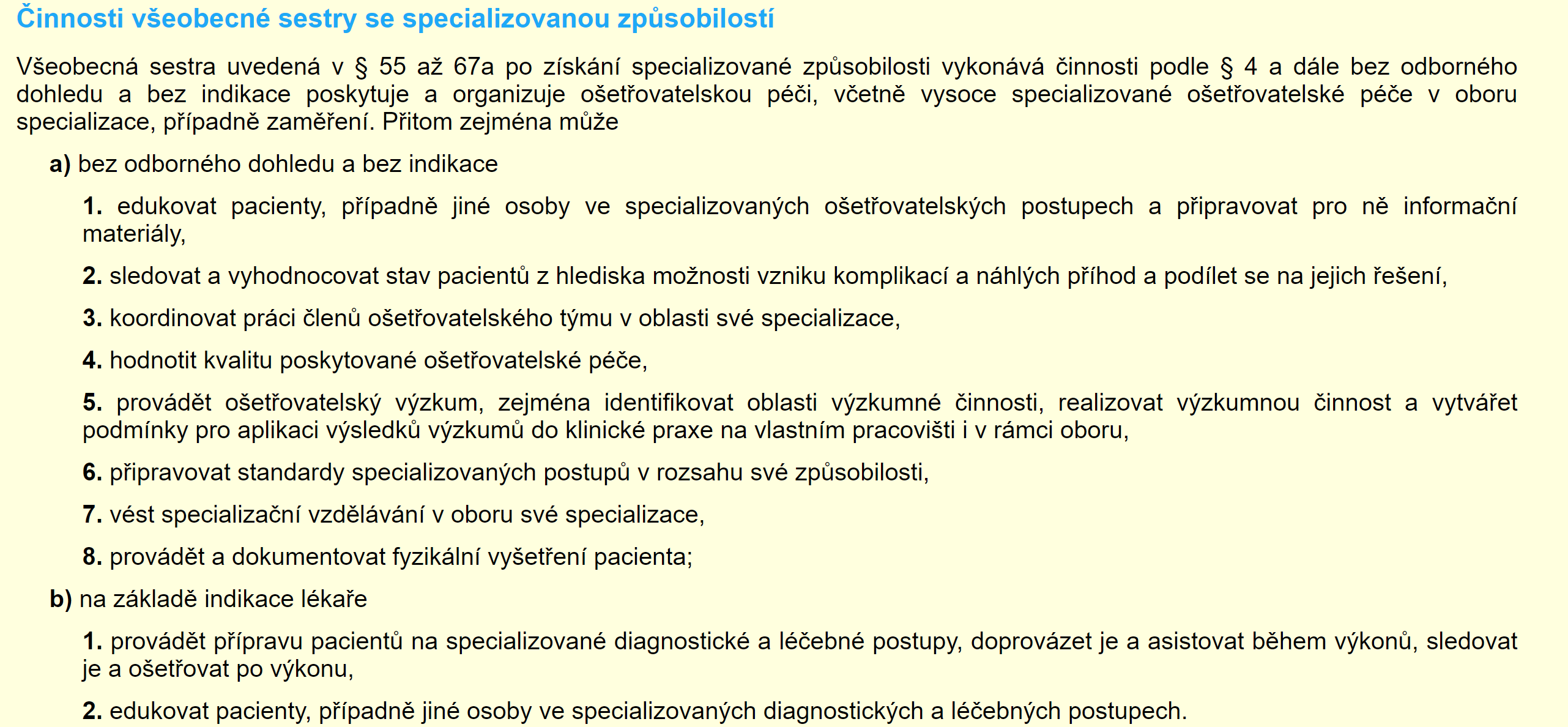 Pouze příkladem:
Děkuji za pozornost